Ahojte BIEDRONKI
Radi sa Vám predstavíme
To sme my
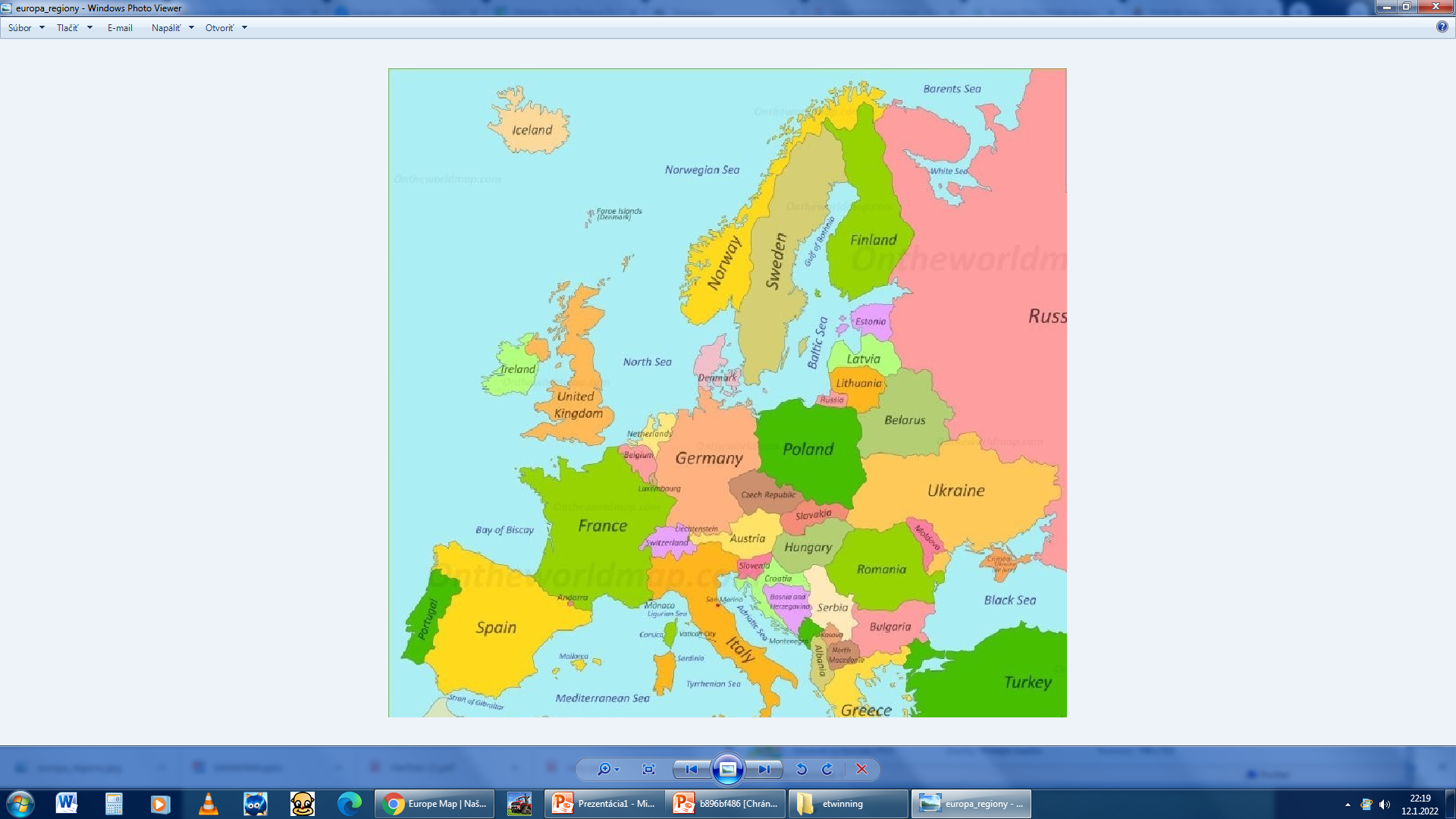 Žijeme na Slovensku
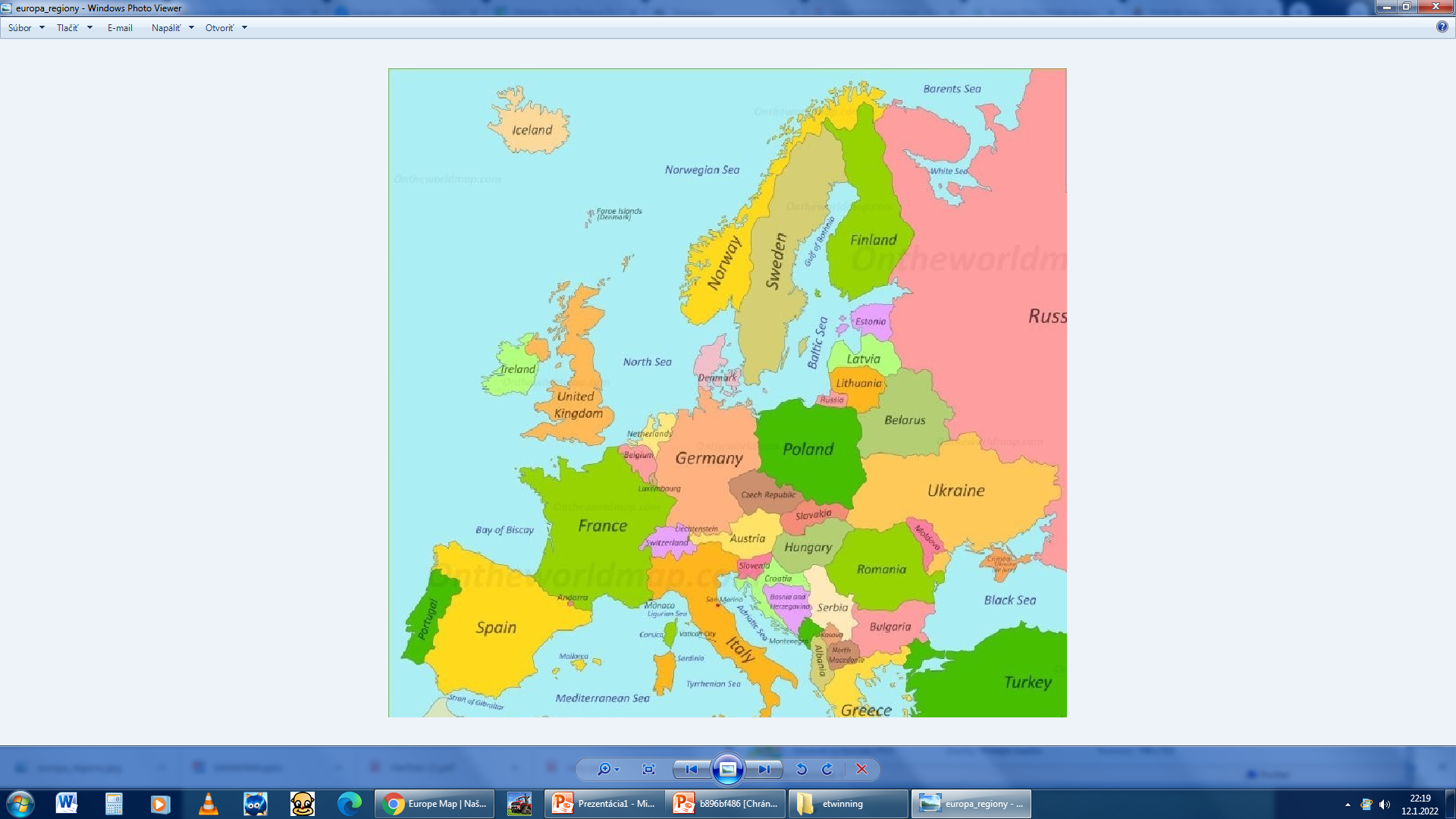 Slovensko hraničí s krajinami:
Poľsko
Česká republika
Rakúsko
Maďarsko
Ukrajina
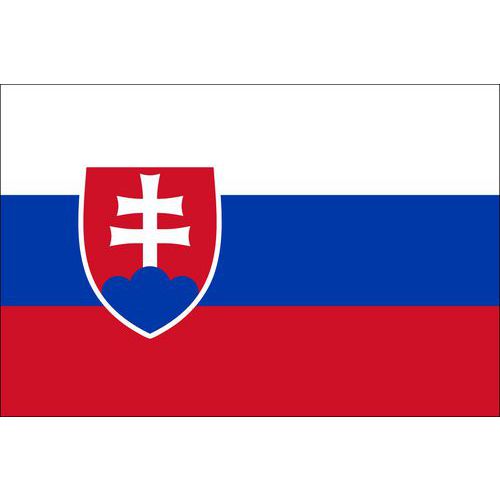 Štátna vlajka Slovenska
Trikolóra: biela – symbol mieru, čistoty, nepoškvrnenosť
                  modrá – stálosť, vieru, vernosť
                  červená – symbol energie, sily
Štátny znak: 	dvojkríž – kríž vzkriesenia a víťazstva
		trojvršie – tri karpatské pohoria – Tatra, Matra, Fatra
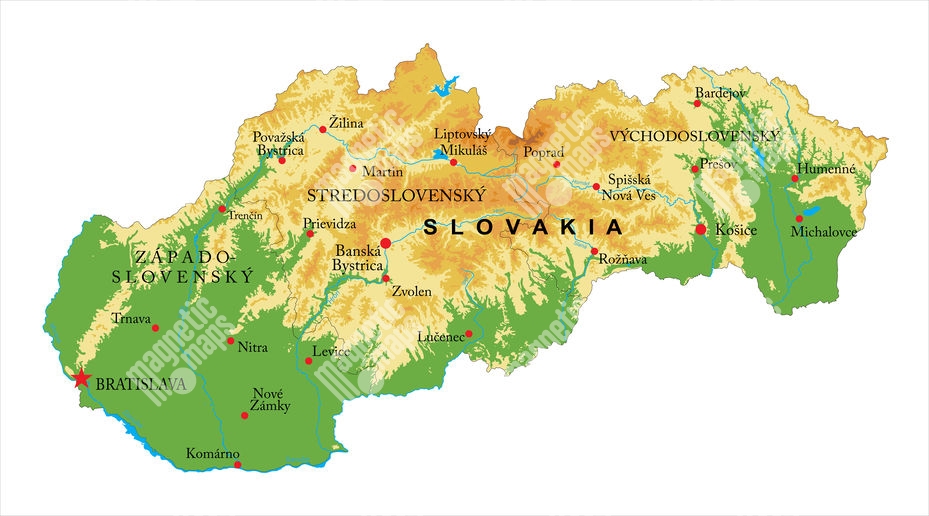 Hlavné mesto je Bratislava
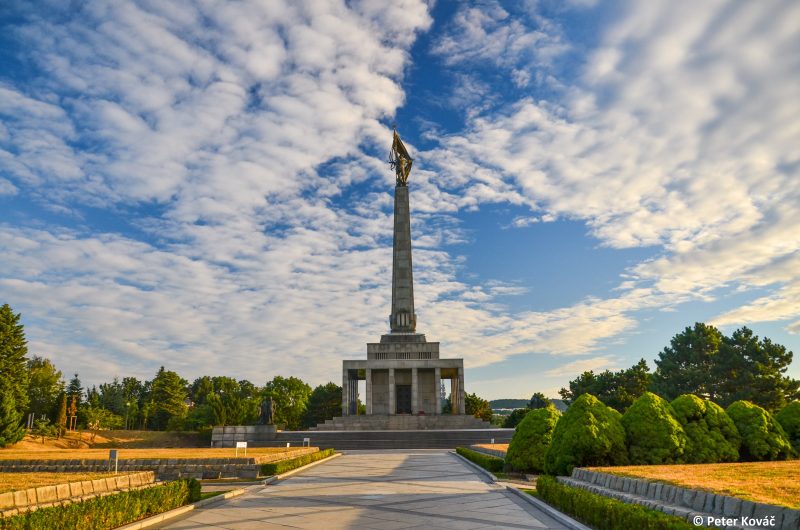 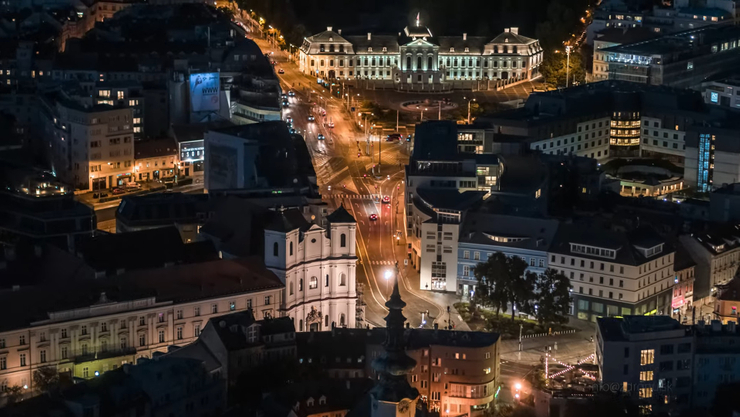 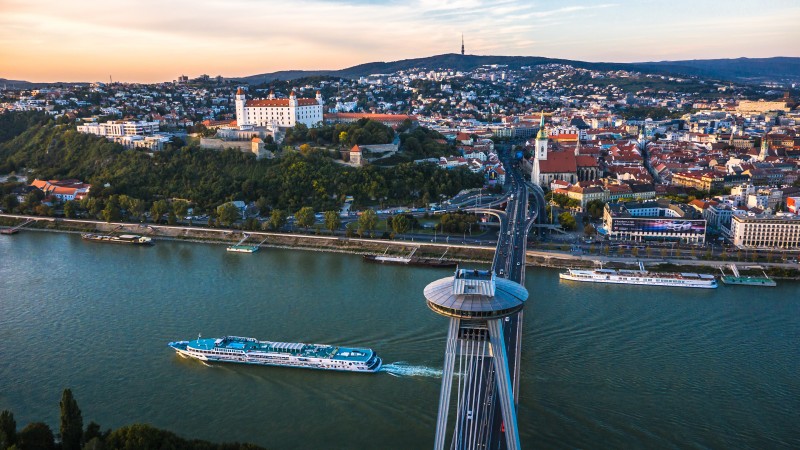 Na severe Slovenska pri hranici s Poľskom leží malé okresné mesto TVRDOŠÍN
Má 10 tisíc obyvateľov
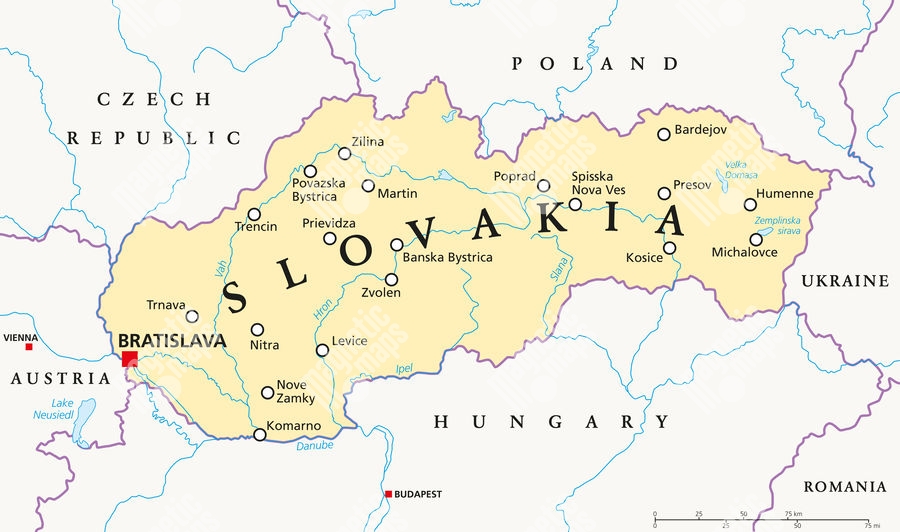 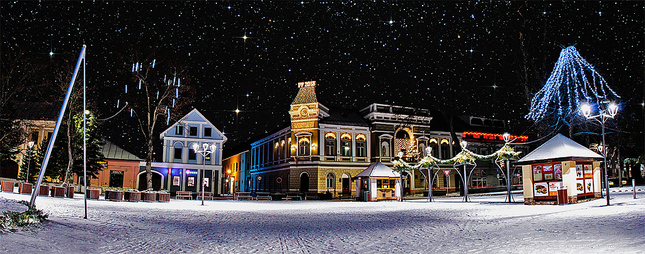 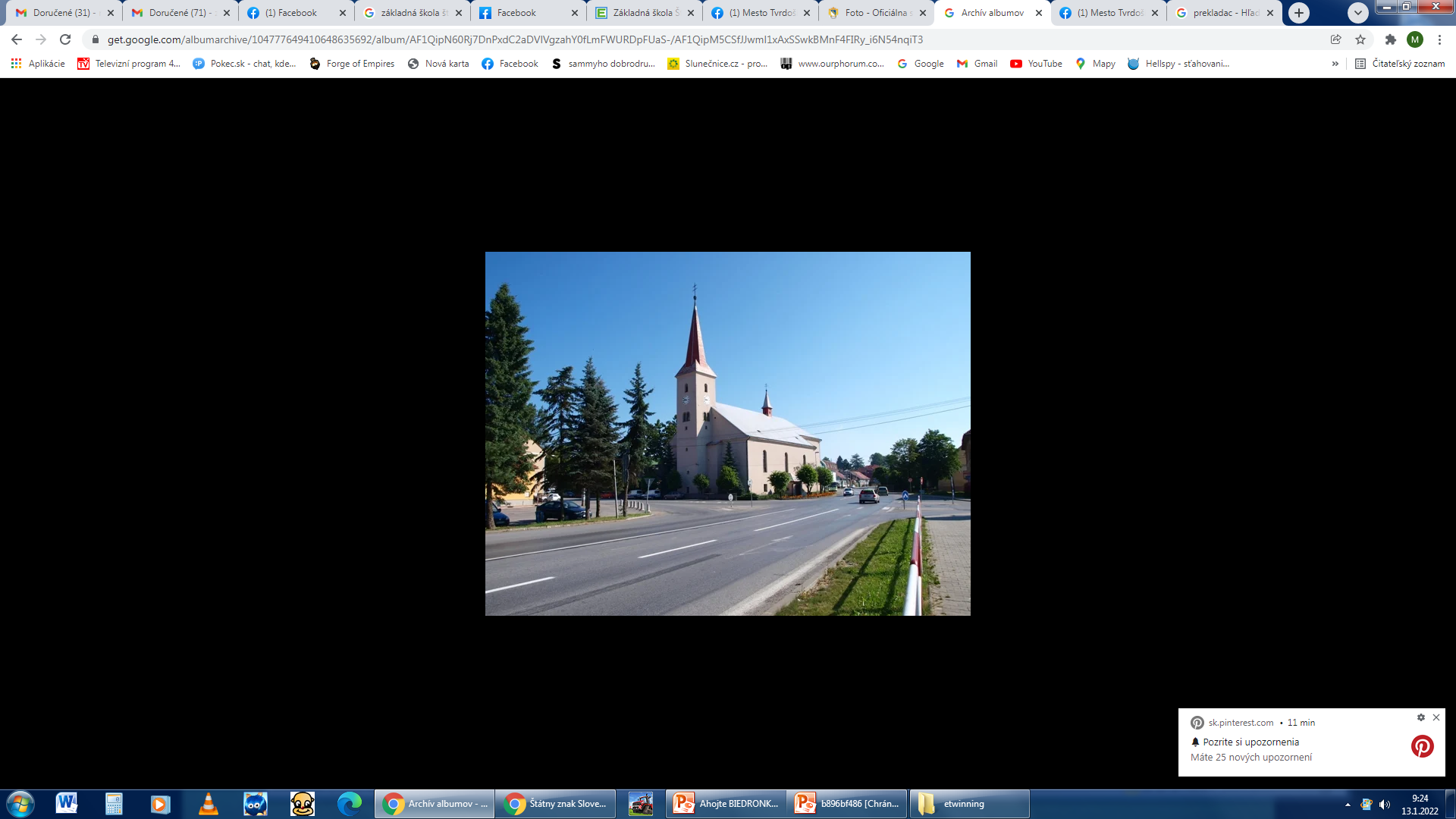 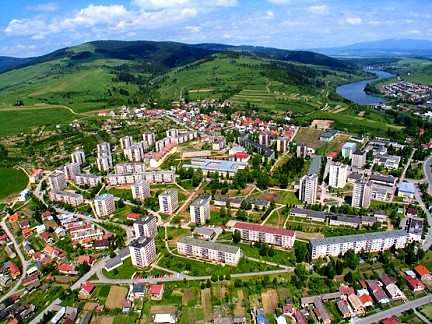 Erb mesta Tvrdošín
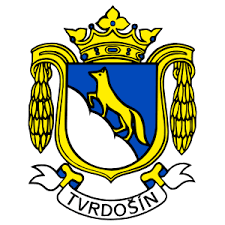 Zlatá líška kráča po trojvrší. 
Koruna - znak kráľovského  mesta
Naša cirkevná základná škola Štefana Šmálika v Tvrdošíne
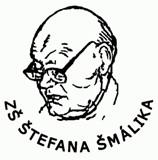 Naša trieda
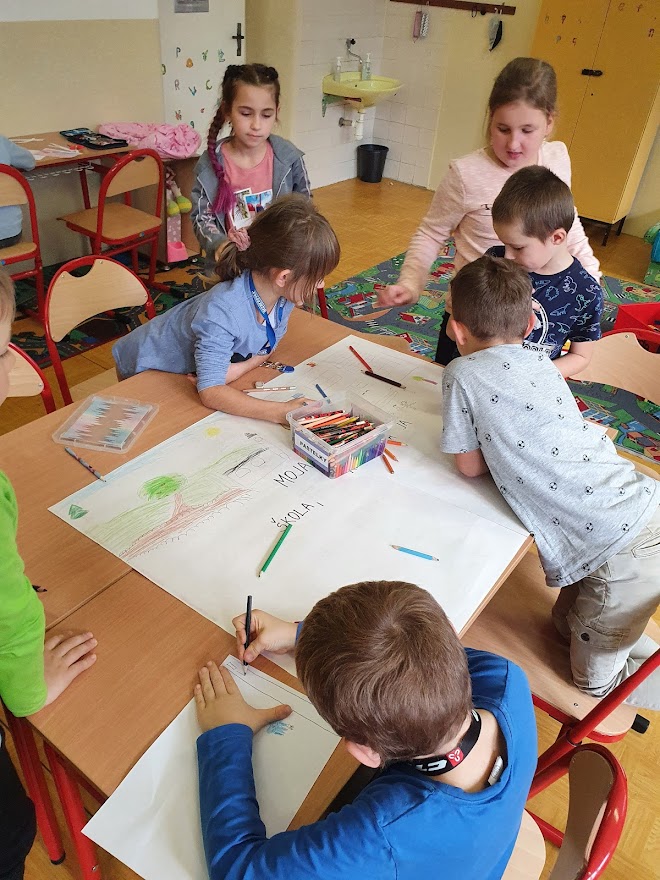 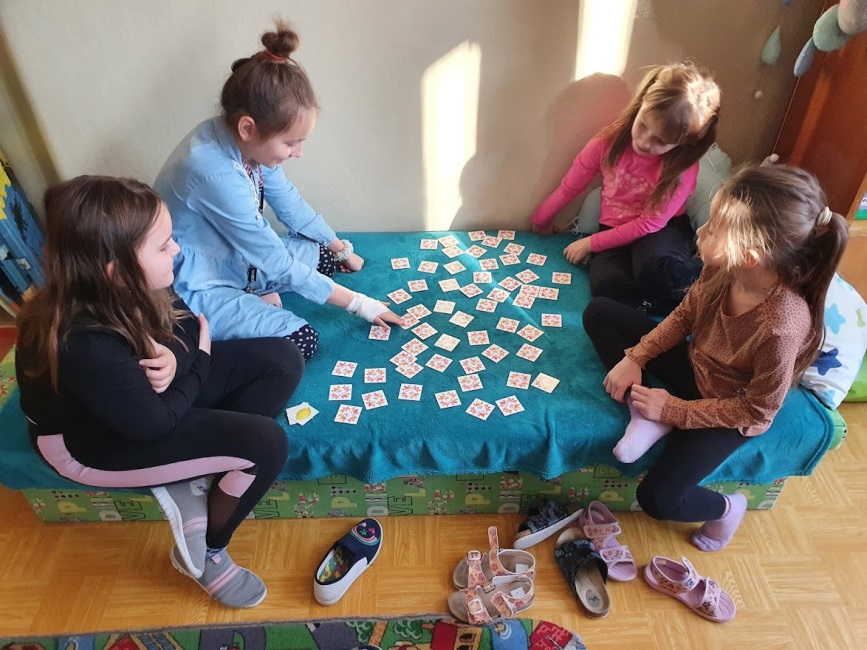 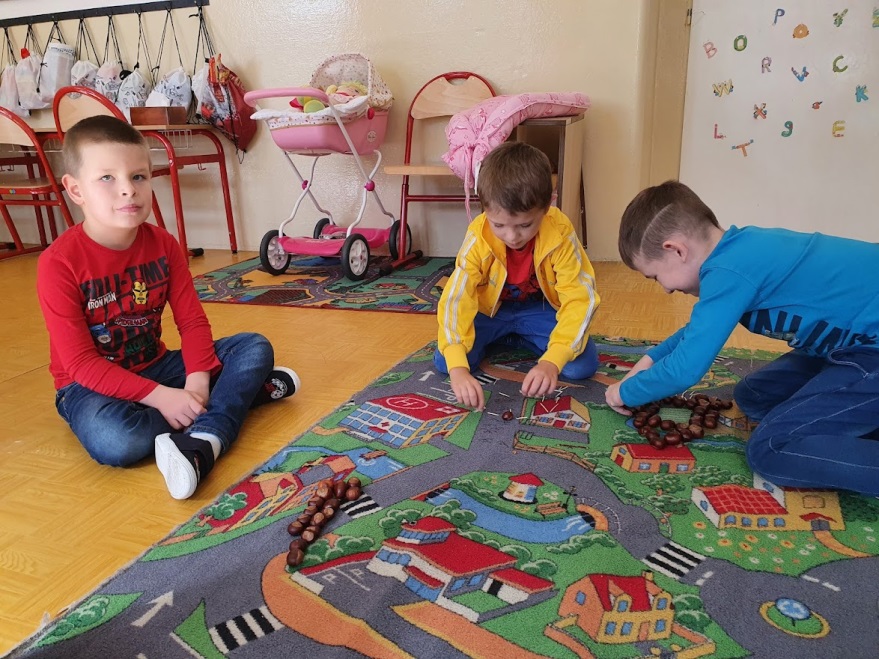 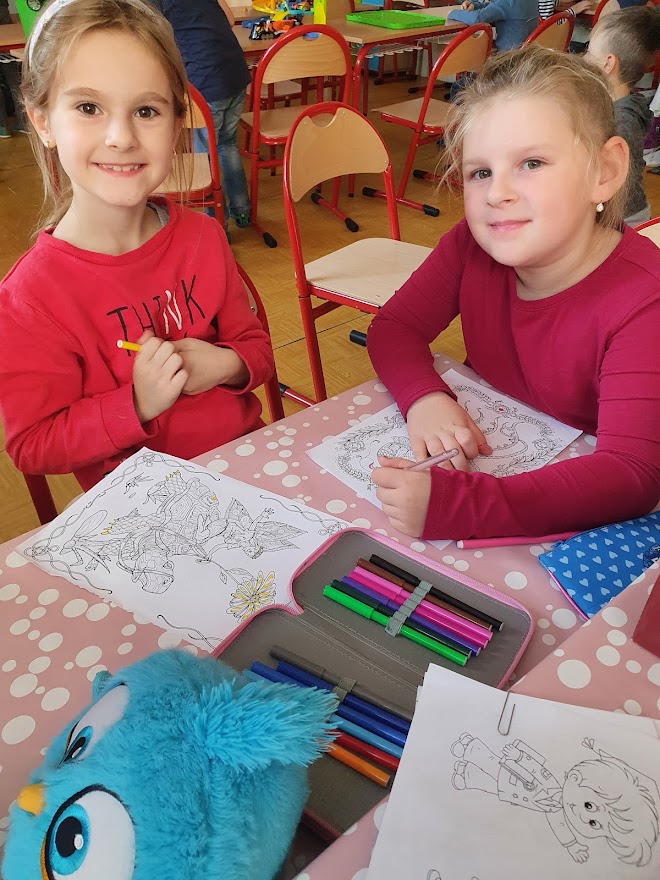 MY – hráme sa, kreslíme, čítame,